c-di-GMP and the flagellar motor
1
The E. coli flagellar motor
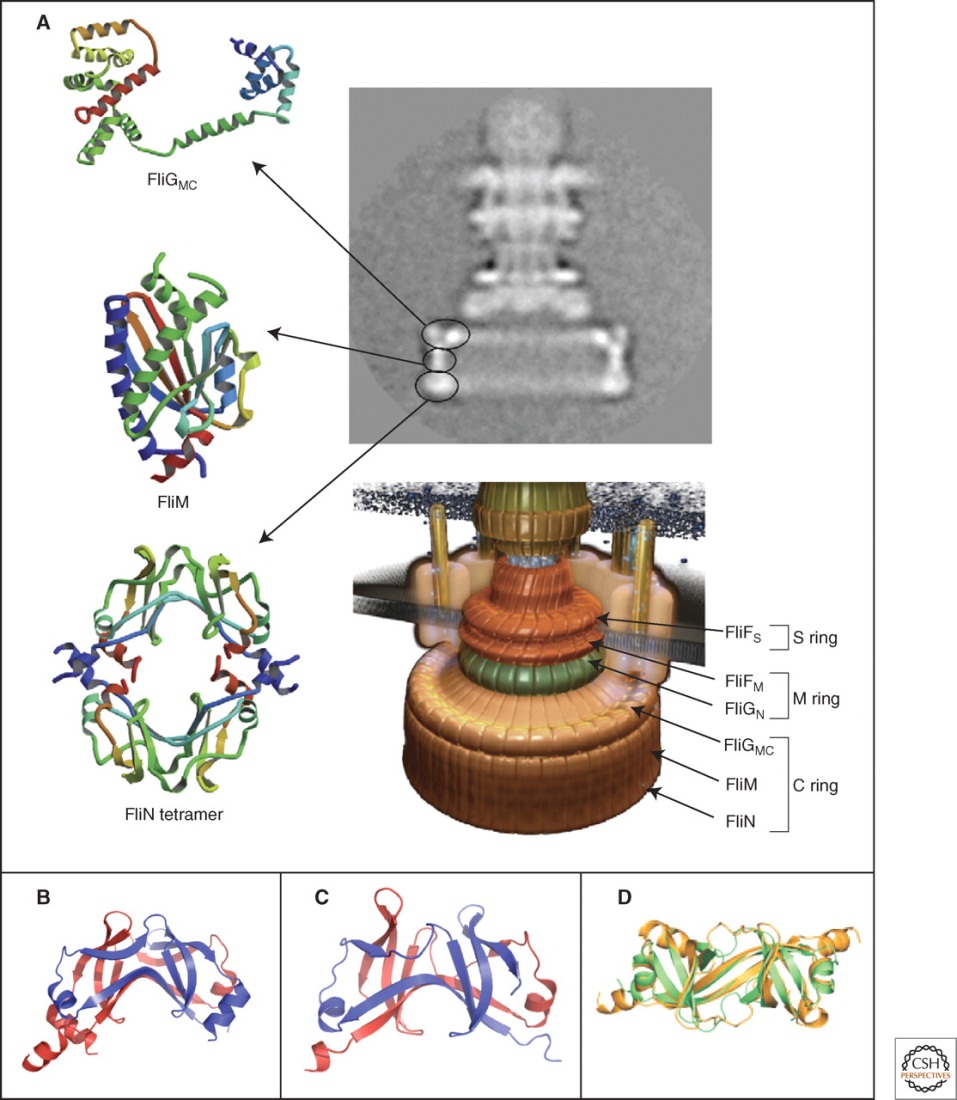 MotA/MotB
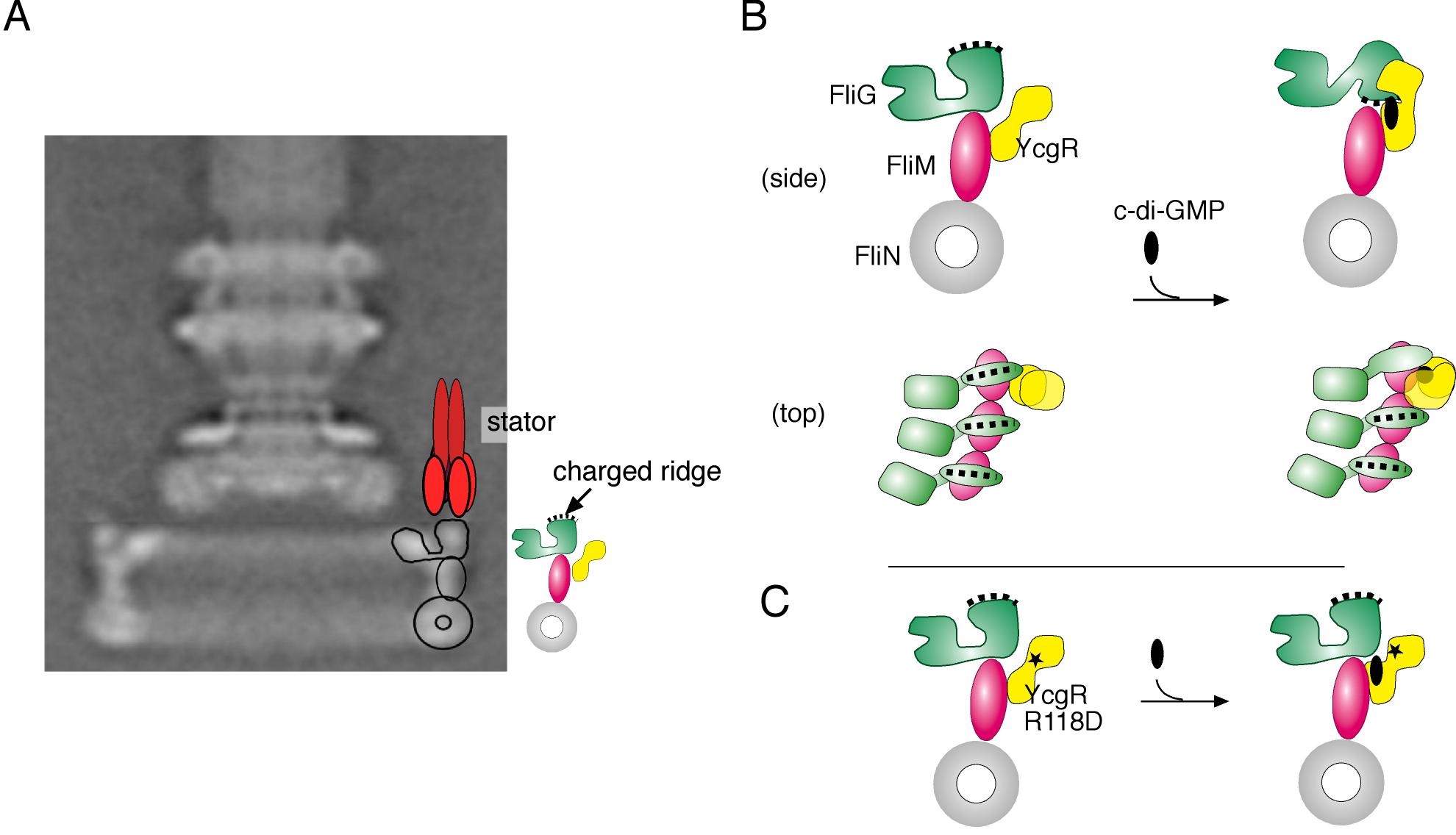 FliG
FliM
FliN
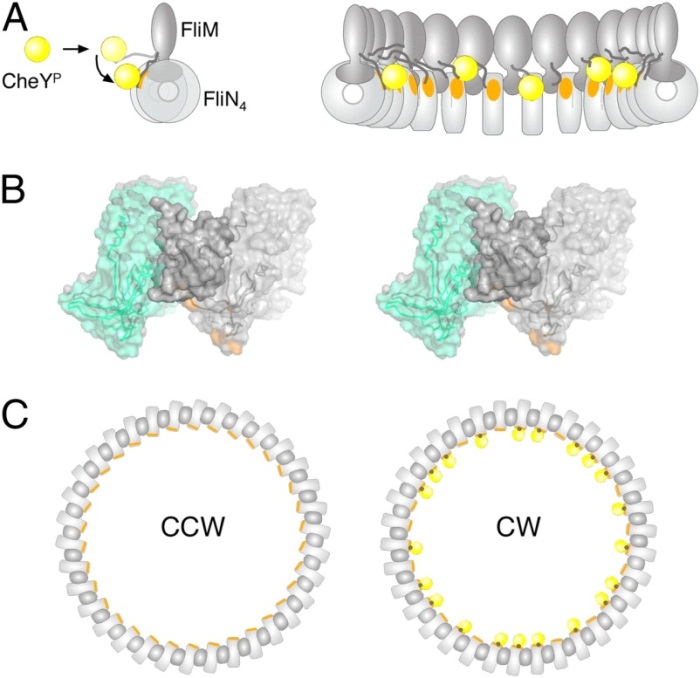 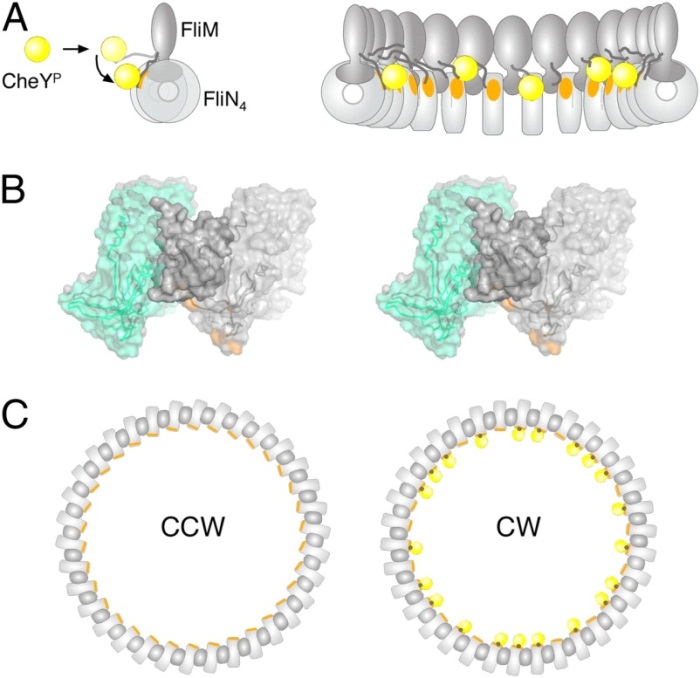 2
Taken from various articles
c-di-GMP effectors and effects
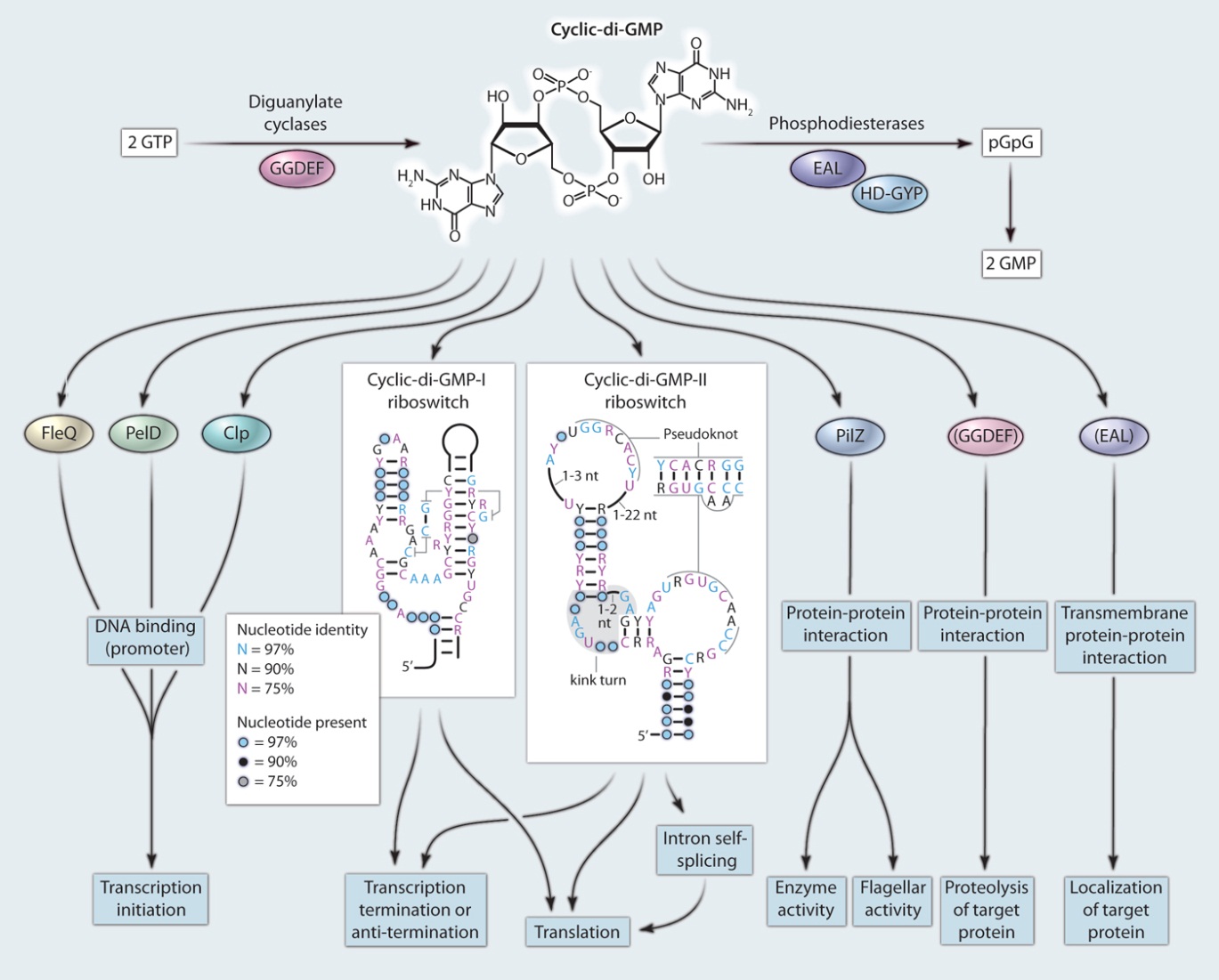 YhjH
Effector
YcgR
Target
Hengge R, Sci Signal, 2010
YhjH and YcgR are components of the flagellar regulon
3
Wang et al. 2006
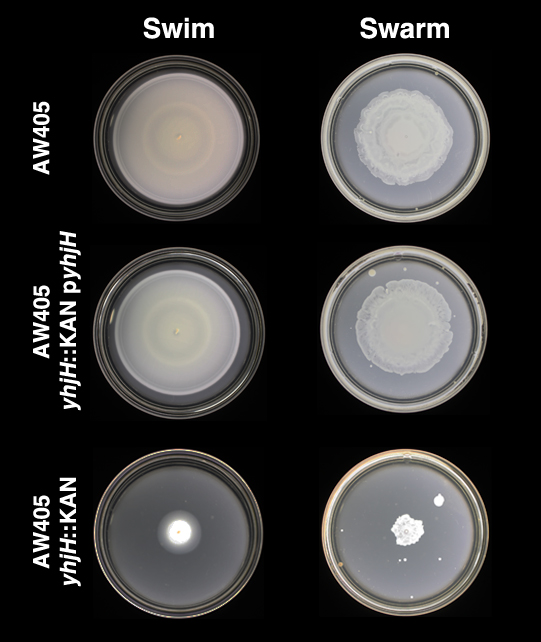 Elevated c-di-GMP levels inhibit motility and chemotaxis
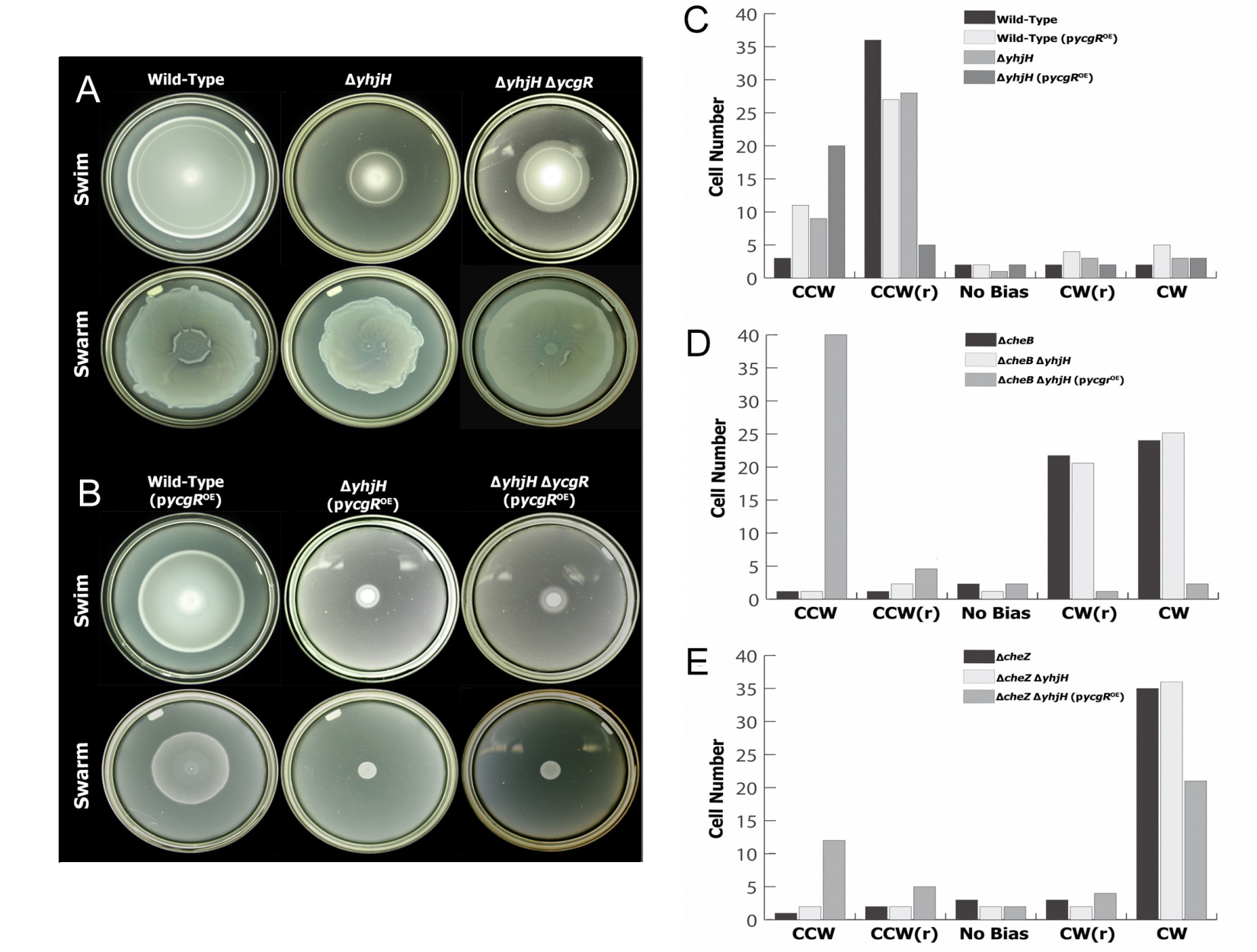 DyhjH
Wild -Type
c-di-GMP
E. coli
Salmonella
YhjH is the strongest PDE in E. coli and Salmonella
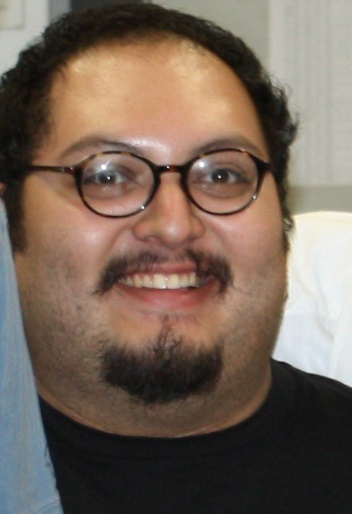 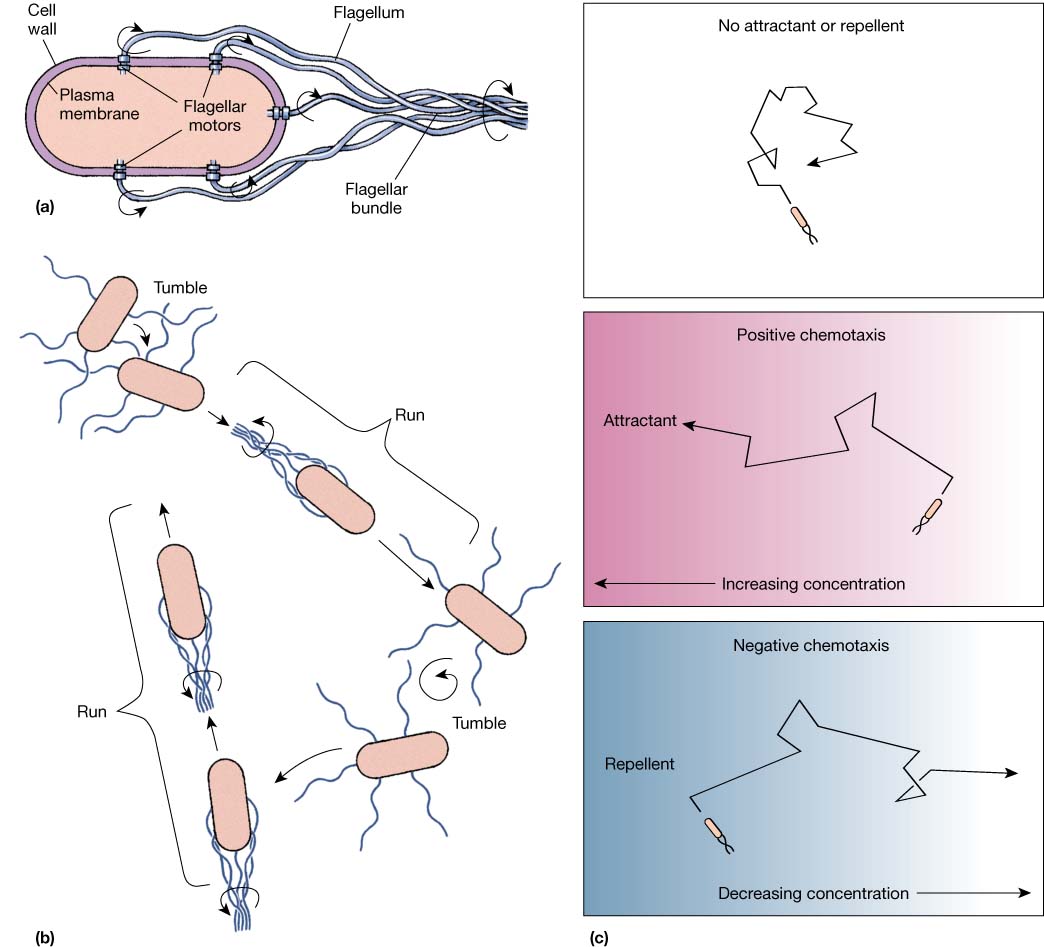 4
Vince Nieto
Single Motor Bead Assay
E. coli with “sticky” filaments bind polystyrene beads.

High-speed camera captures beads attached to the sticky filament.

Video data processed to give rotation speed (Hz) and rotation direction (CCW, CW, stop).
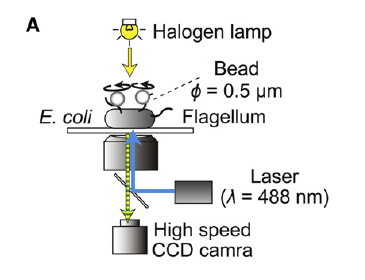 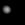 (Berry et al., 2003, Terasawa et al., 2011)
5
E. coli yhjH mutant has a simultaneous reduction in speed and reversals
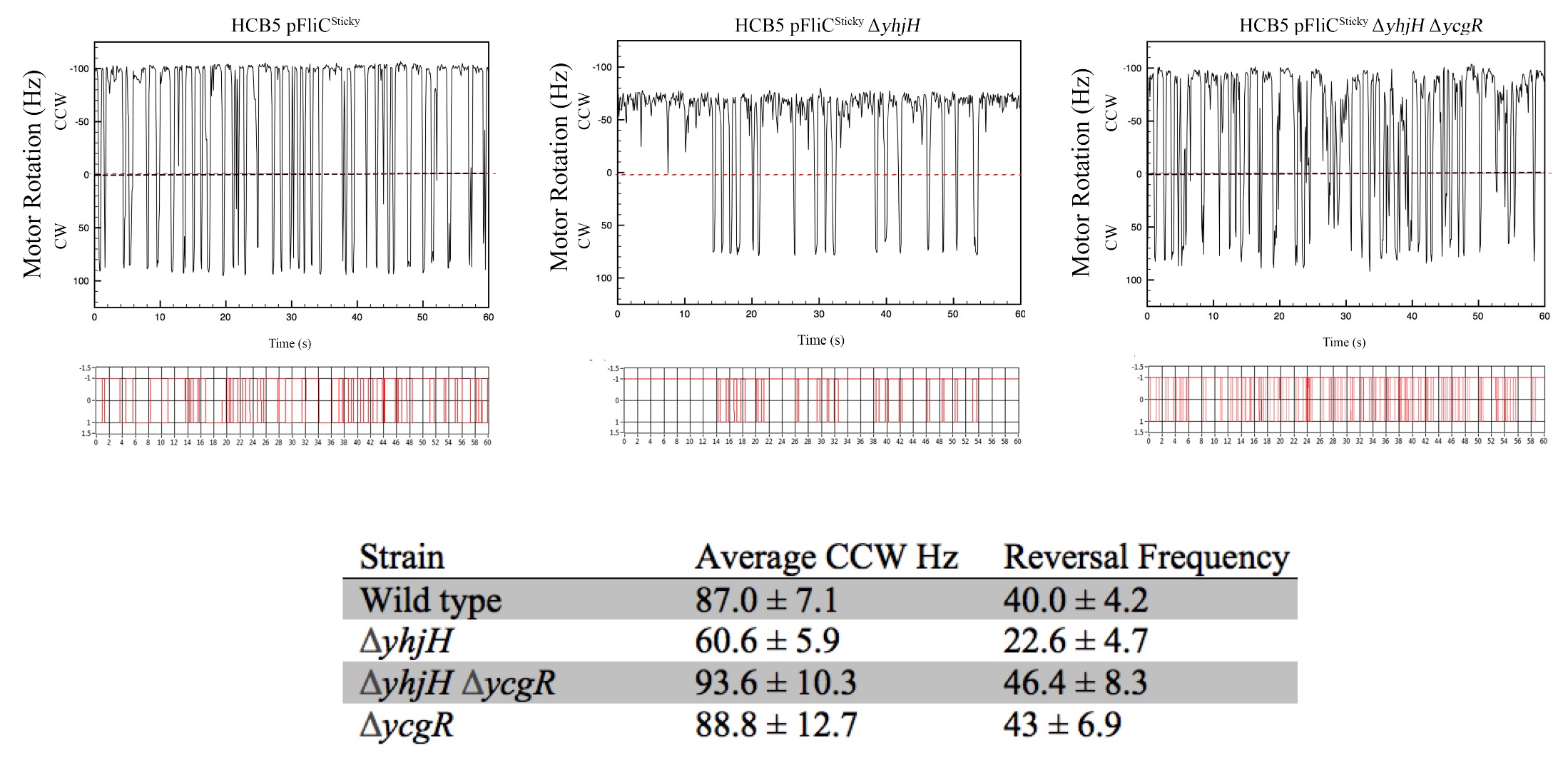 6
YcgR::c-di-GMP interacts with the flagellar rotor
CW
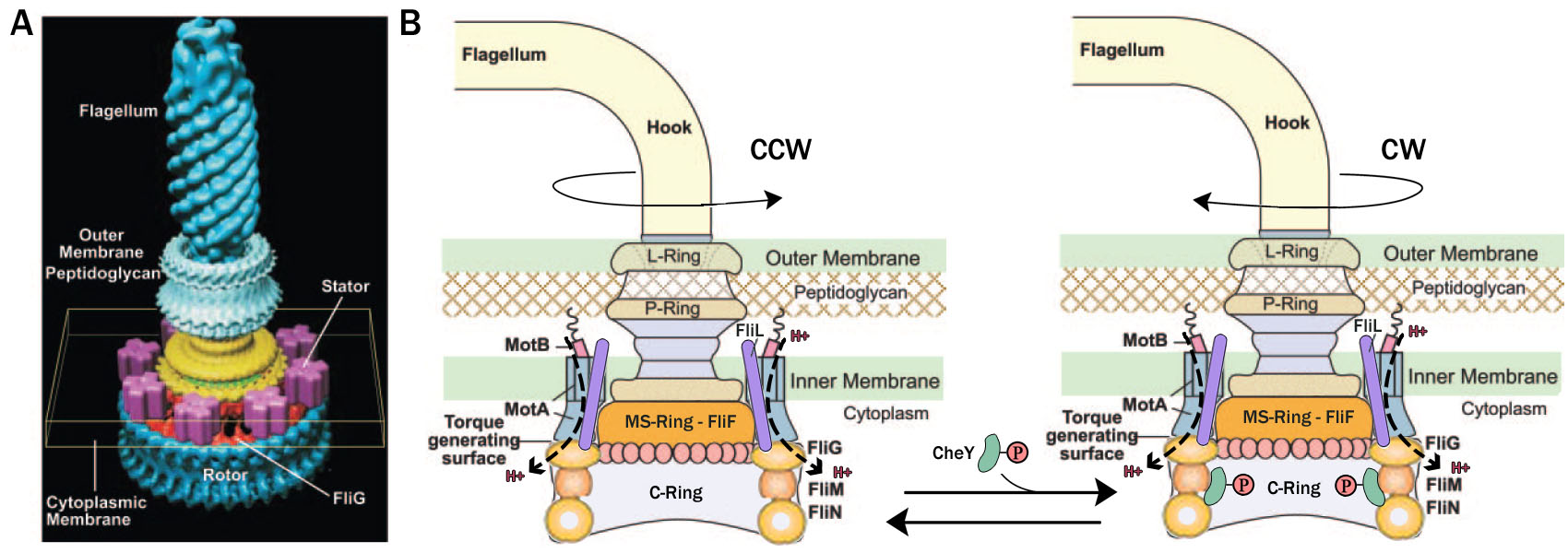 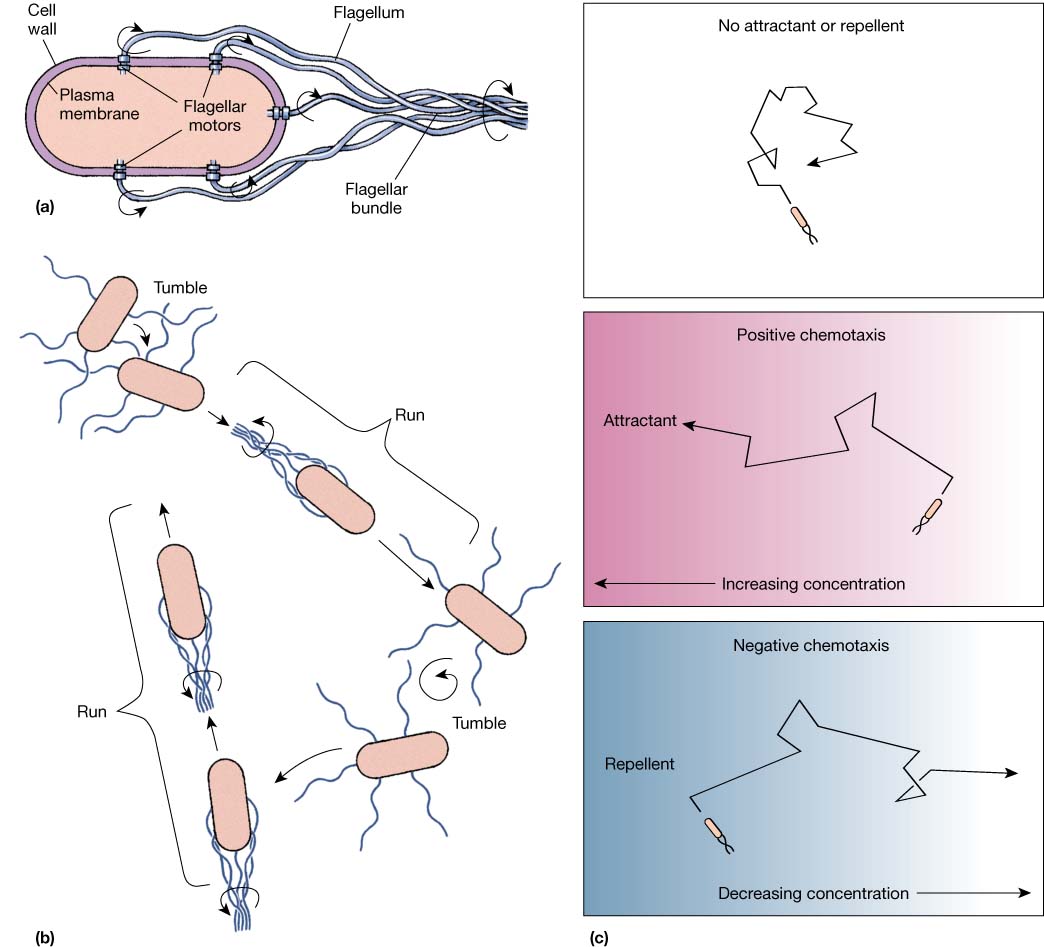 CCW
CCWCCWC
CCW/Slow
YcgR::c-di-GMP
Blair-Harshey, Mol Cell 2010
7
Deletion of YcgR does not restore wild type motility levels
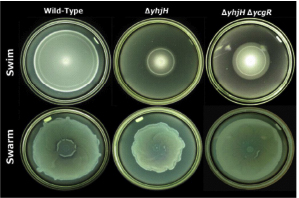 Think of possible explanations
8
Cellulose synthase BcsA affects motility in Salmonella
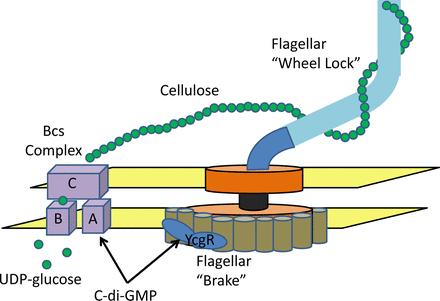 (Waters, 2013; Zorraquino et al., 2013; Unpublished Data)
9
E. coli BcsA does not inhibit motility in agar assays
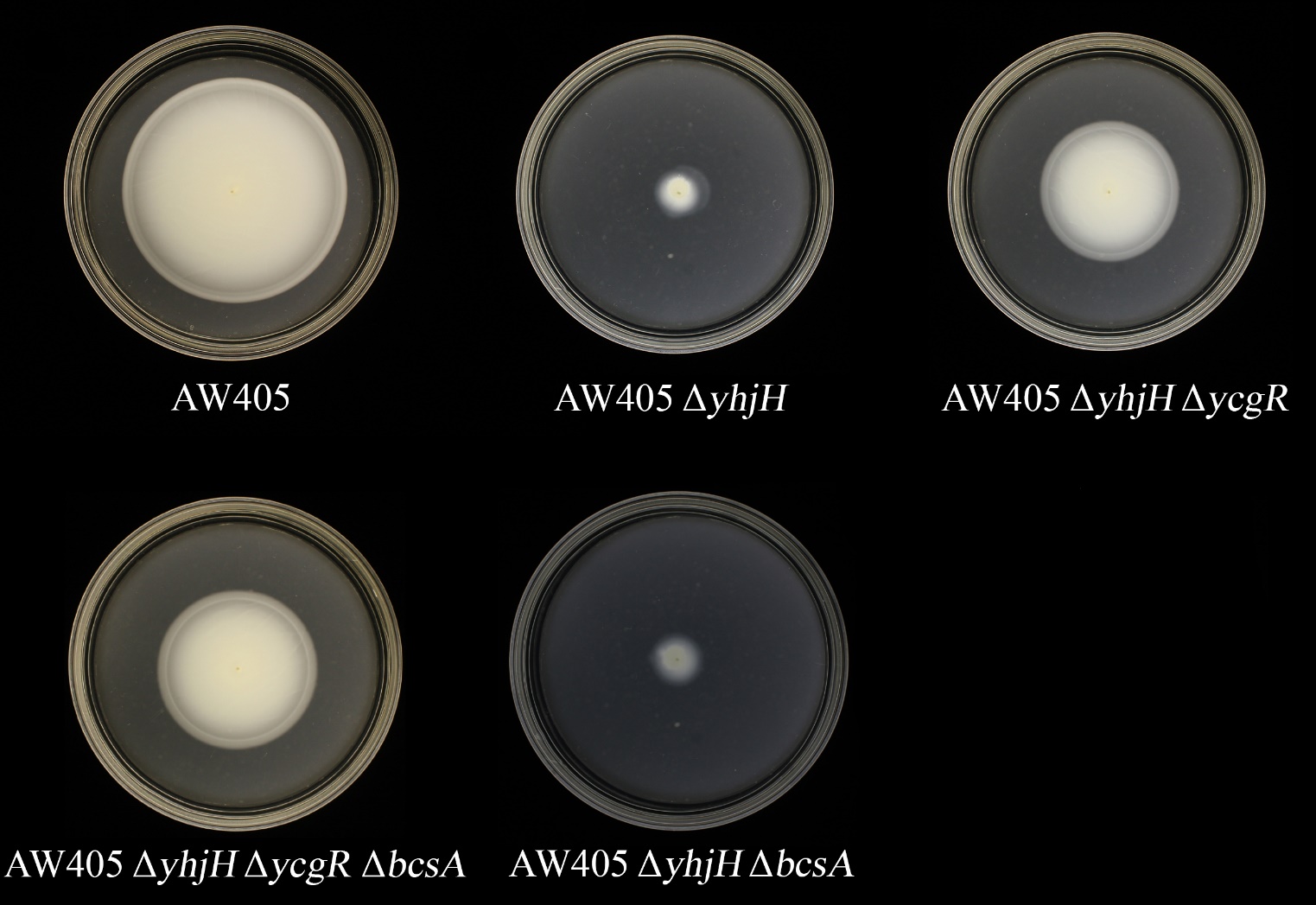 Deletion of all known biofilm pathways fails to restore wild type motility to DyhjHycgR,
suggesting a new mechanism for motility inhibition
10
How might YcgR::c-di-GMP skew motor bias to CCW and slow the motor?
CW
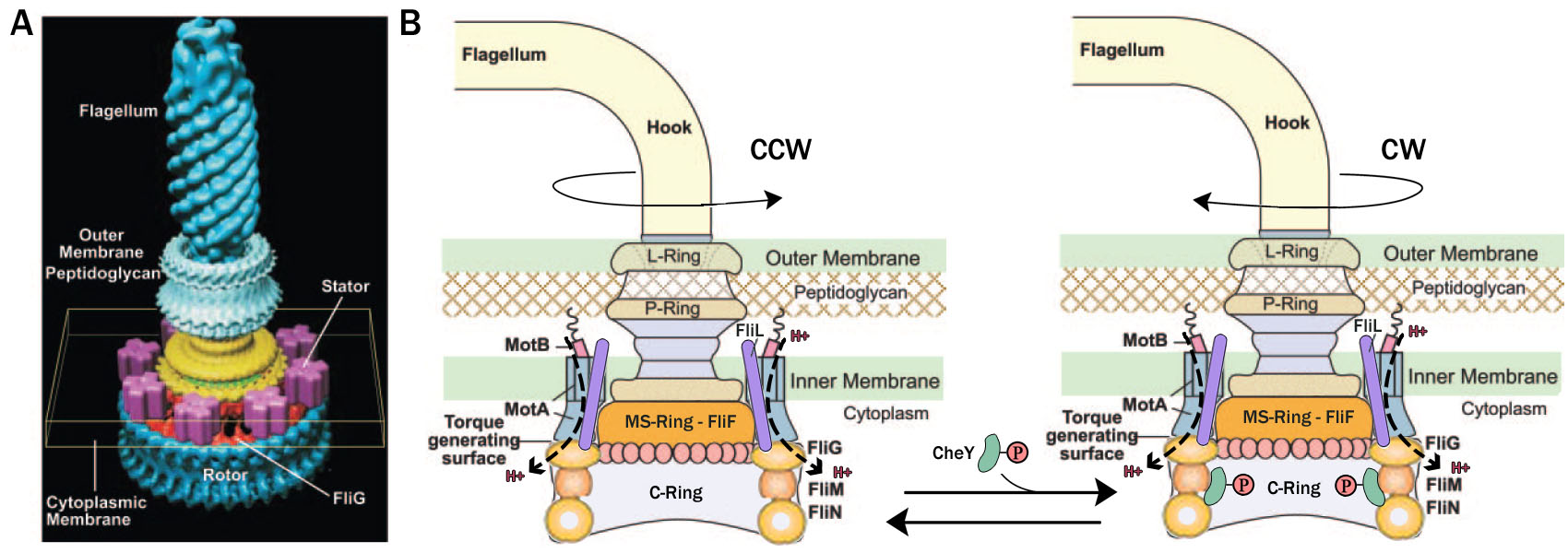 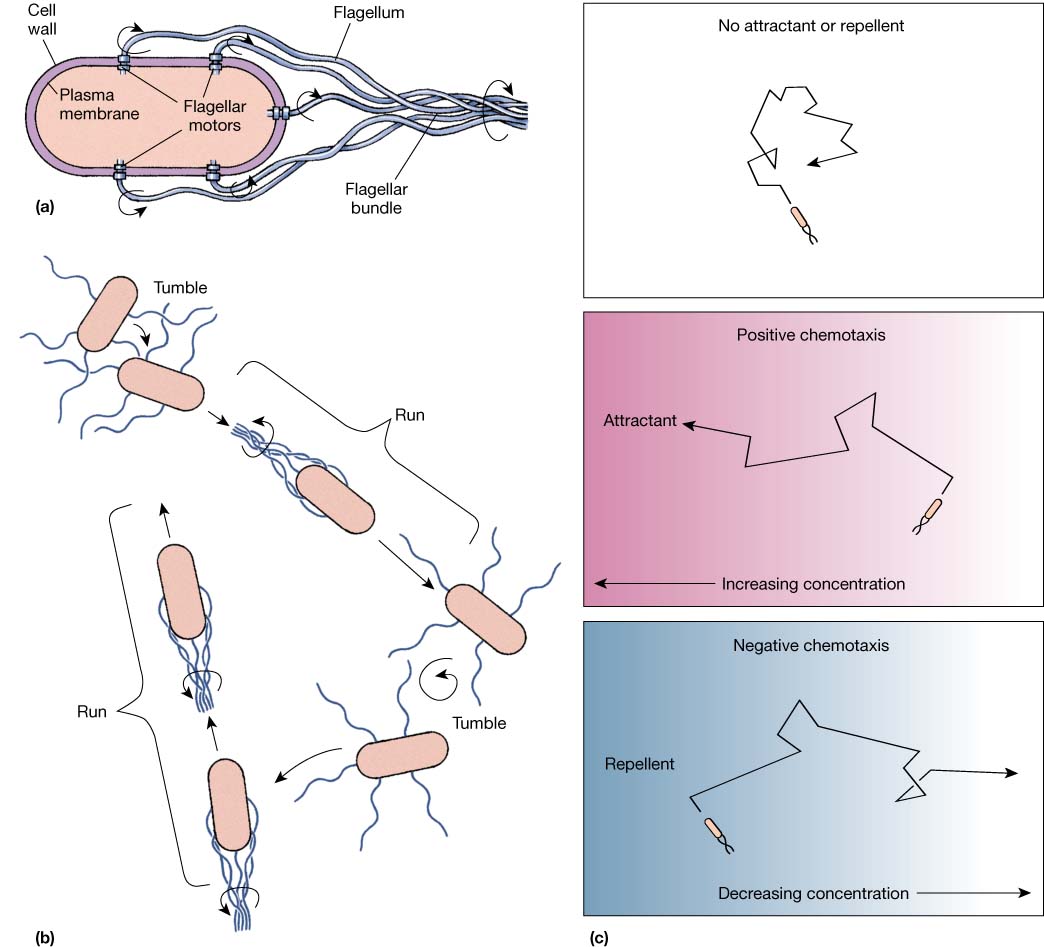 CCW
CCWCCWC
CCW/Slow
YcgR::c-di-GMP
Blair-Harshey, Mol Cell 2010
11
How YcgR::c-di-GMP interacts with the flagellar rotor
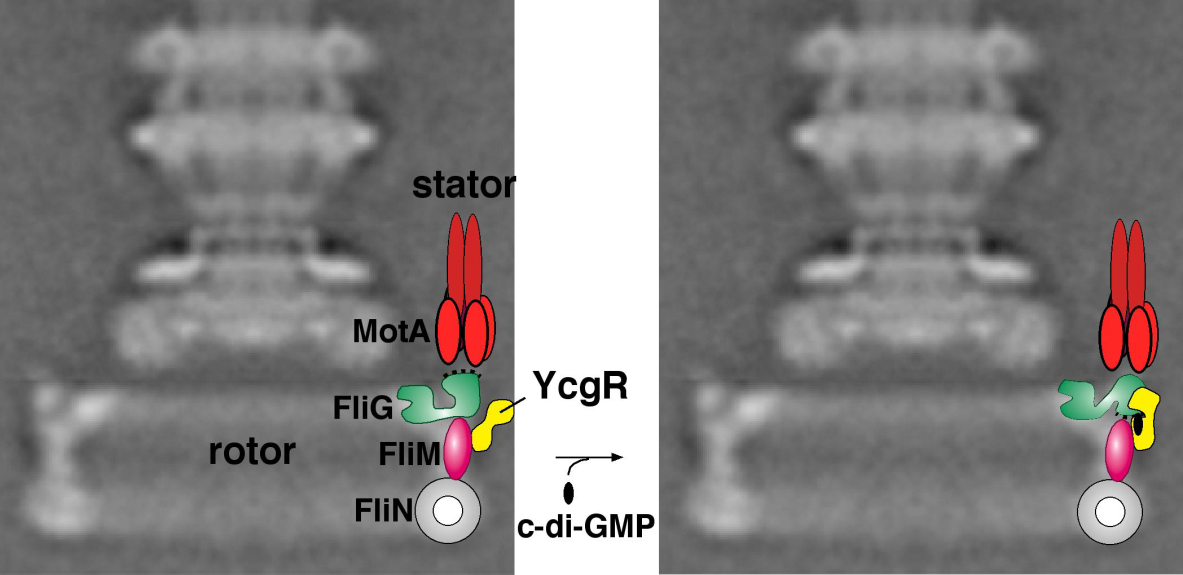 Blair-Harshey model
Mol Cell 2010
YcgR was observed to interact with FliM and FliG in the C ring, but not with Mot proteins
12
‘Backstop Brake’ model for motor control by YcgR
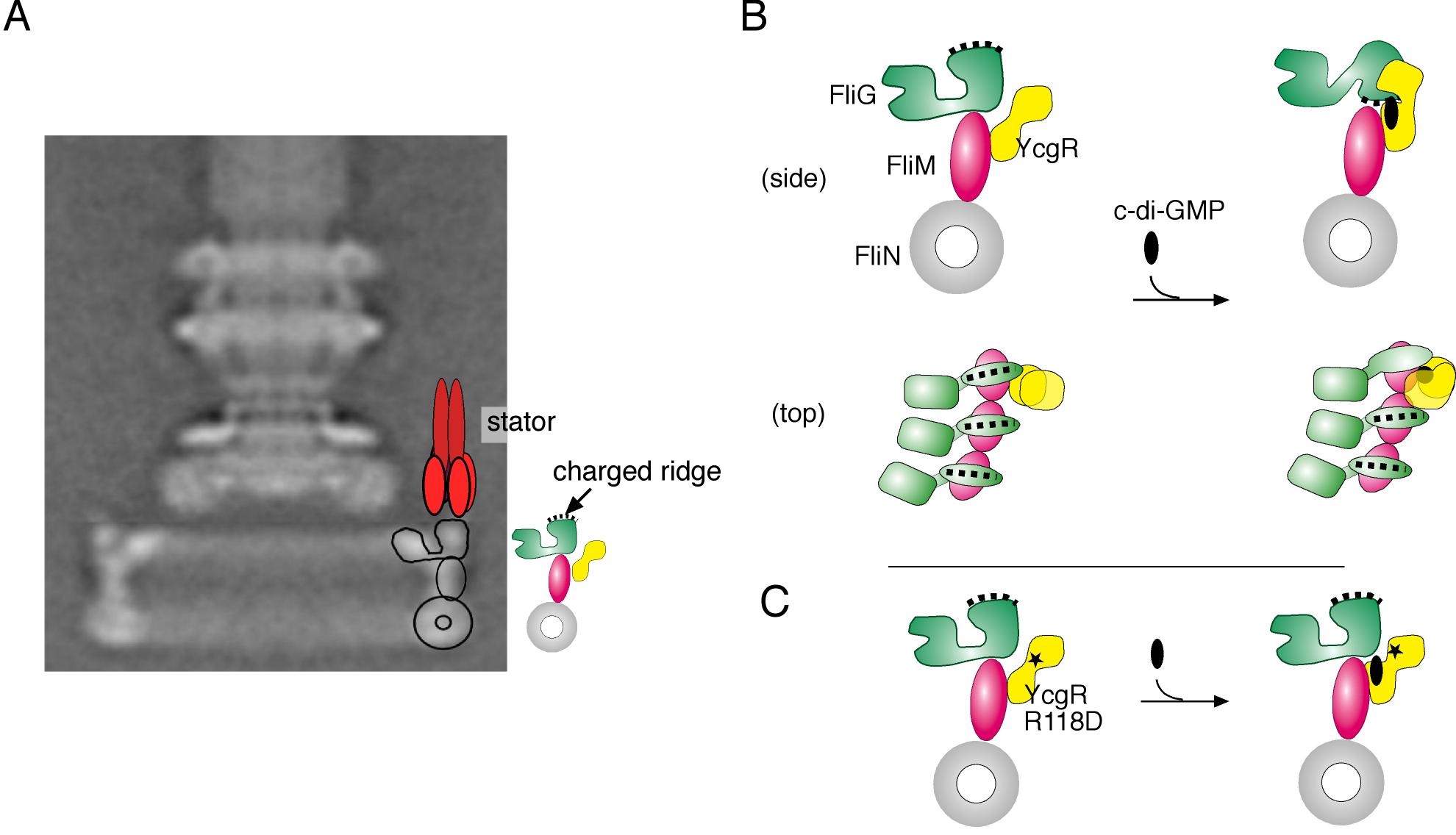 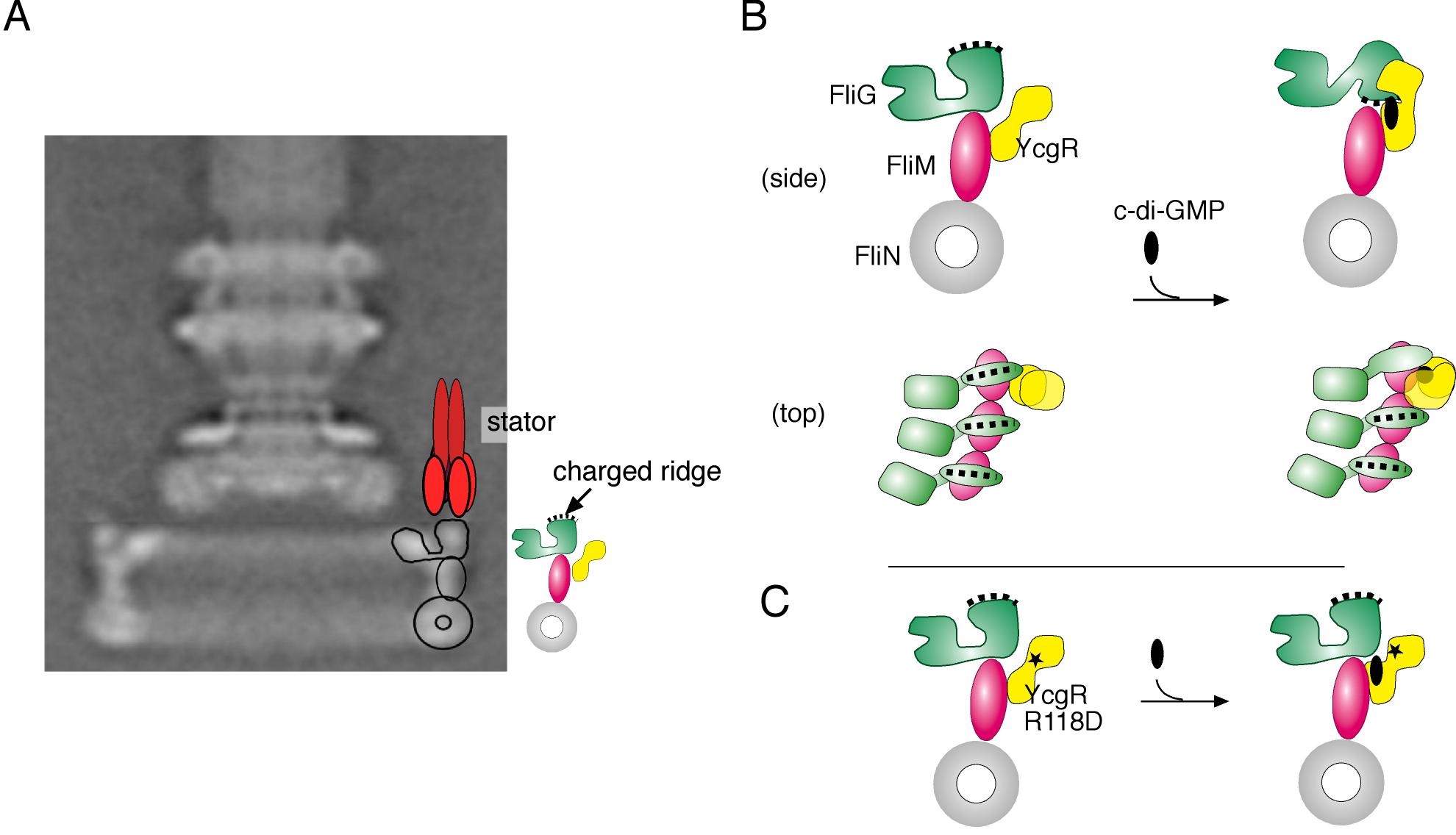 13
YcgR::c-di-GMP: a different observation of how speed is reduced
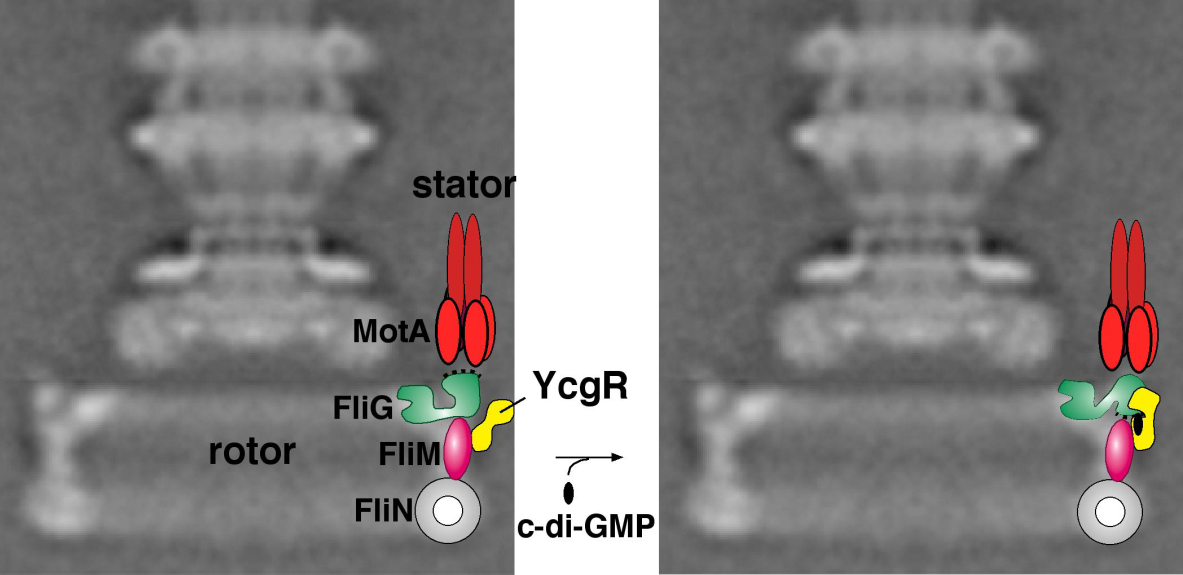 Blair-Harshey model
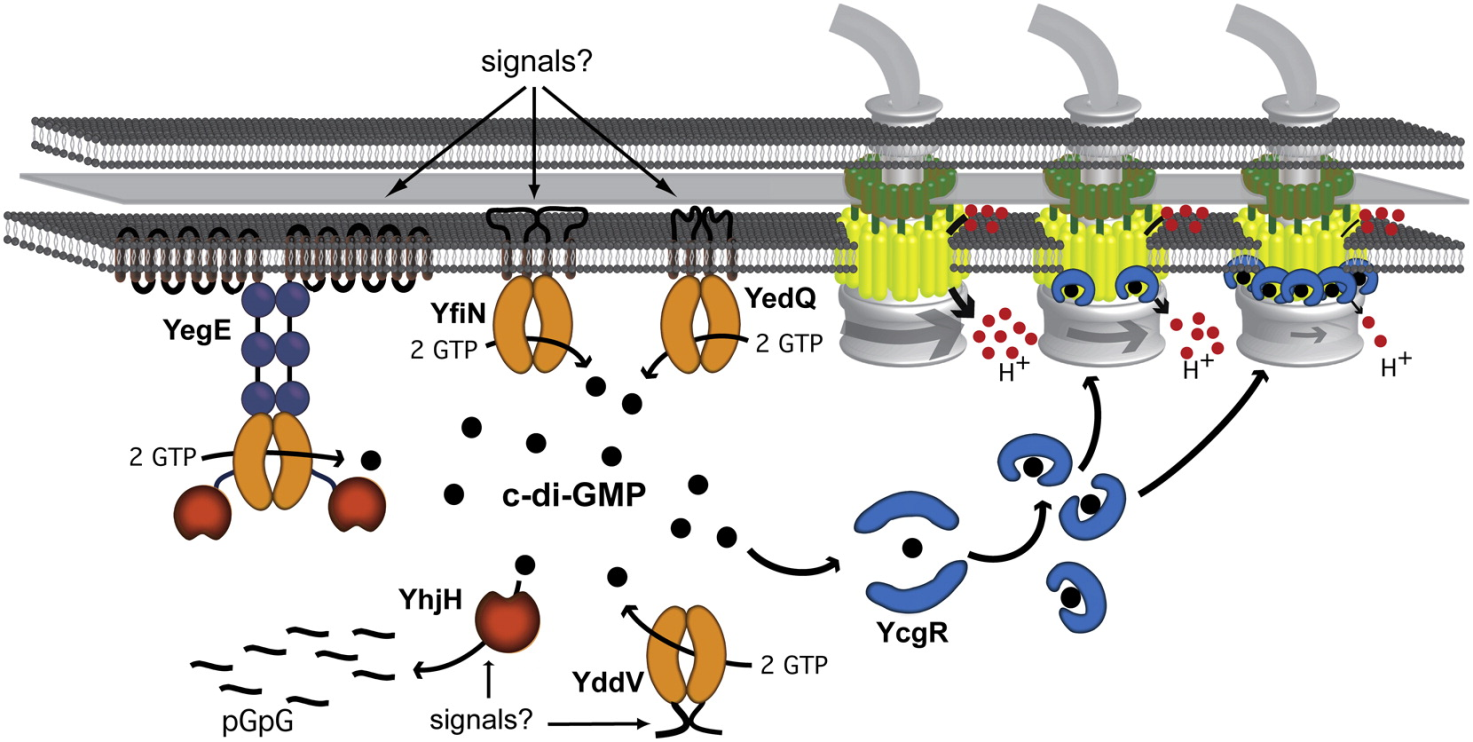 Jenal saw a FRET signal between
YcgR and MotA, but not FliM/FliG
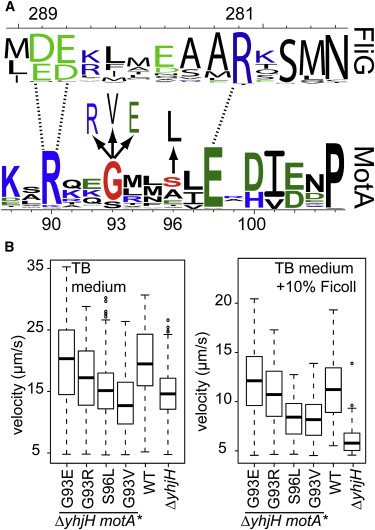 MotA suppressors map to 
MotA-FliG interface, and have 
lost FRET interaction with YcgR
Jenal model
Cell 2010
14
1. Motor speed and bias of MotA supressors
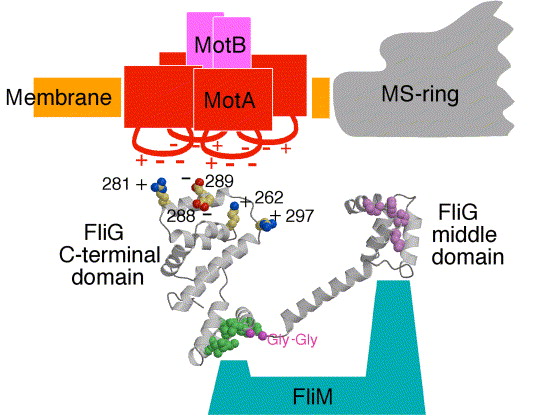 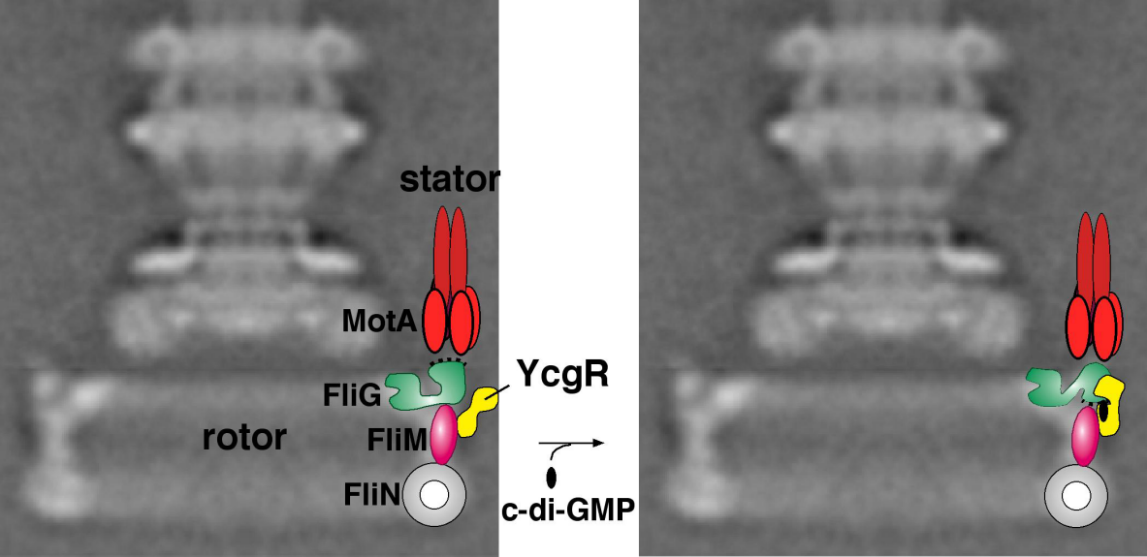 The Jenal model says that YcgRc binds to MotA to disrupt MotA-FliG interaction and hence proton flow.
Prediction: MotA suppressors that lose YcgRc binding, likely restore normal MotA-FliG interaction. Speed and bias return to normal.






The B-H model says that YcgRc binds to FliM, destabilizes FliG, and disrupts MotA-FliG interaction.
Prediction: MotA suppressors strengthen MotA-FliG interaction, preventing YcgRc from destabilizing FliG. Strengthened MotA-FliG might not restore speed. However, since bias is dictated by FliM, which can still interact with YcgR, bias may be unaffected.
WT              yhjH             MotAS96L
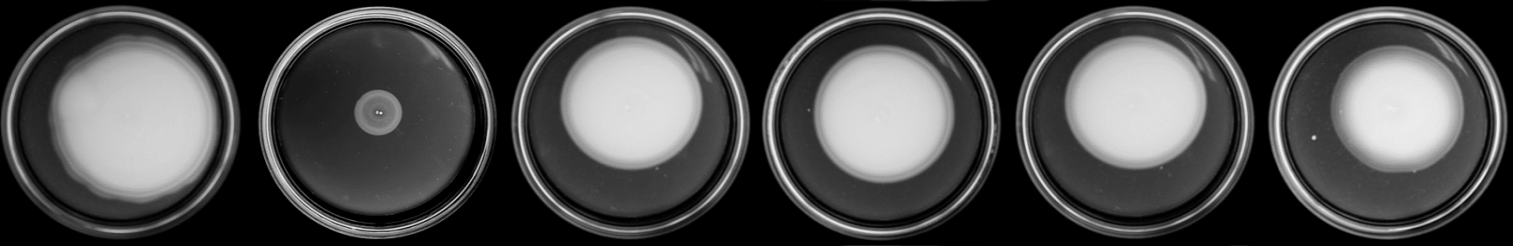 15
Tests to distinguish between/reconcile the two models
1. Motor speed and bias of MotA supressors
2. MotA-YcgR FRET signal in FliG mutants that don’t bind YcgR
16
MotA supressors restore bias but not speed
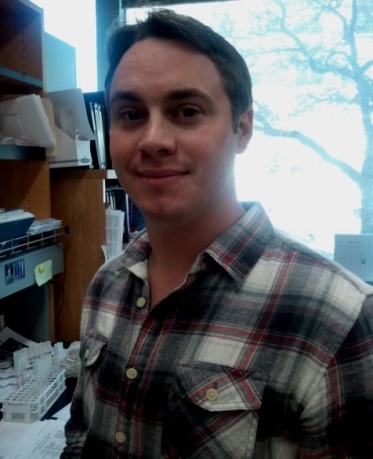 WT              yhjH             MotAS96L
John Partridge
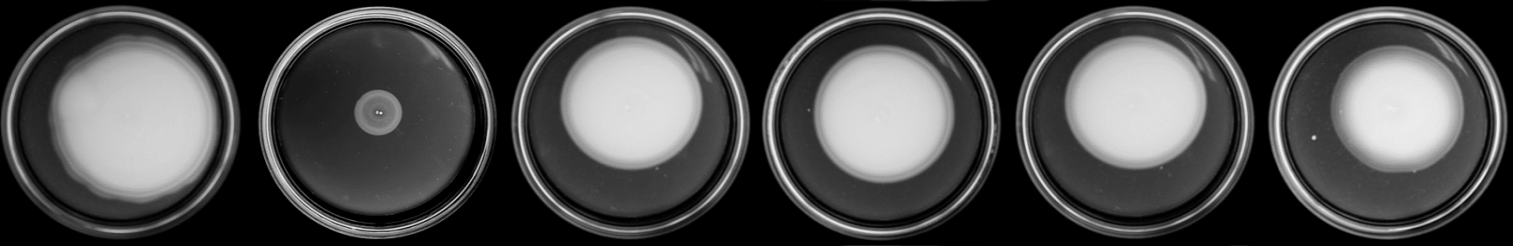 17
2. MotA-YcgR FRET signal in FliG mutants that don’t bind YcgR
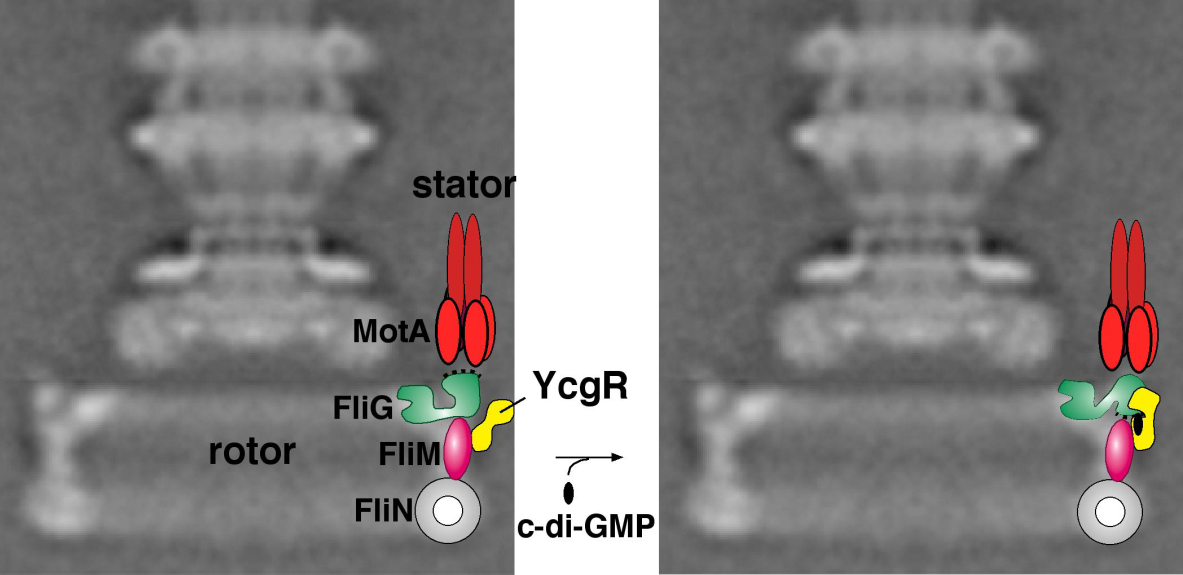 The Jenal model says that YcgRc binds to MotA to disrupt MotA-FliG interaction
Prediction: There should be a positive FRET signal in FliG mutants in the charged ridge that don’t bind YcgR

The B-H model says that YcgRc destabilizes FliG, and disrupts MotA-FliG interaction.
Prediction:There should be no FRET signal in FliG mutants in the charged ridge that don’t bind YcgR
18
Two models for how speed is reduced by YcgR::c-di-GMP
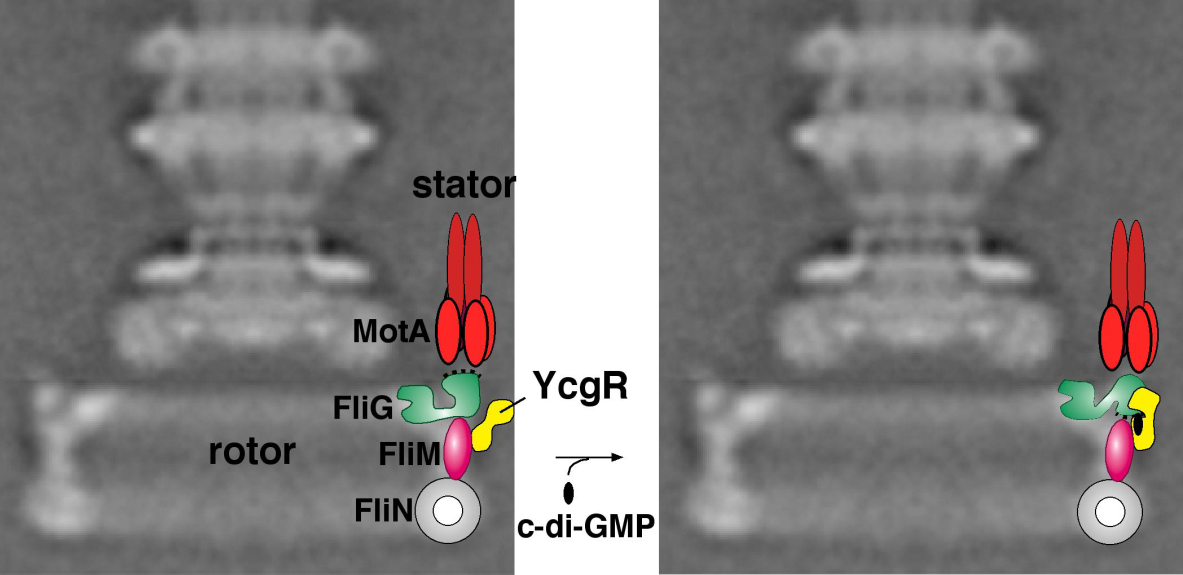 Blair-Harshey model
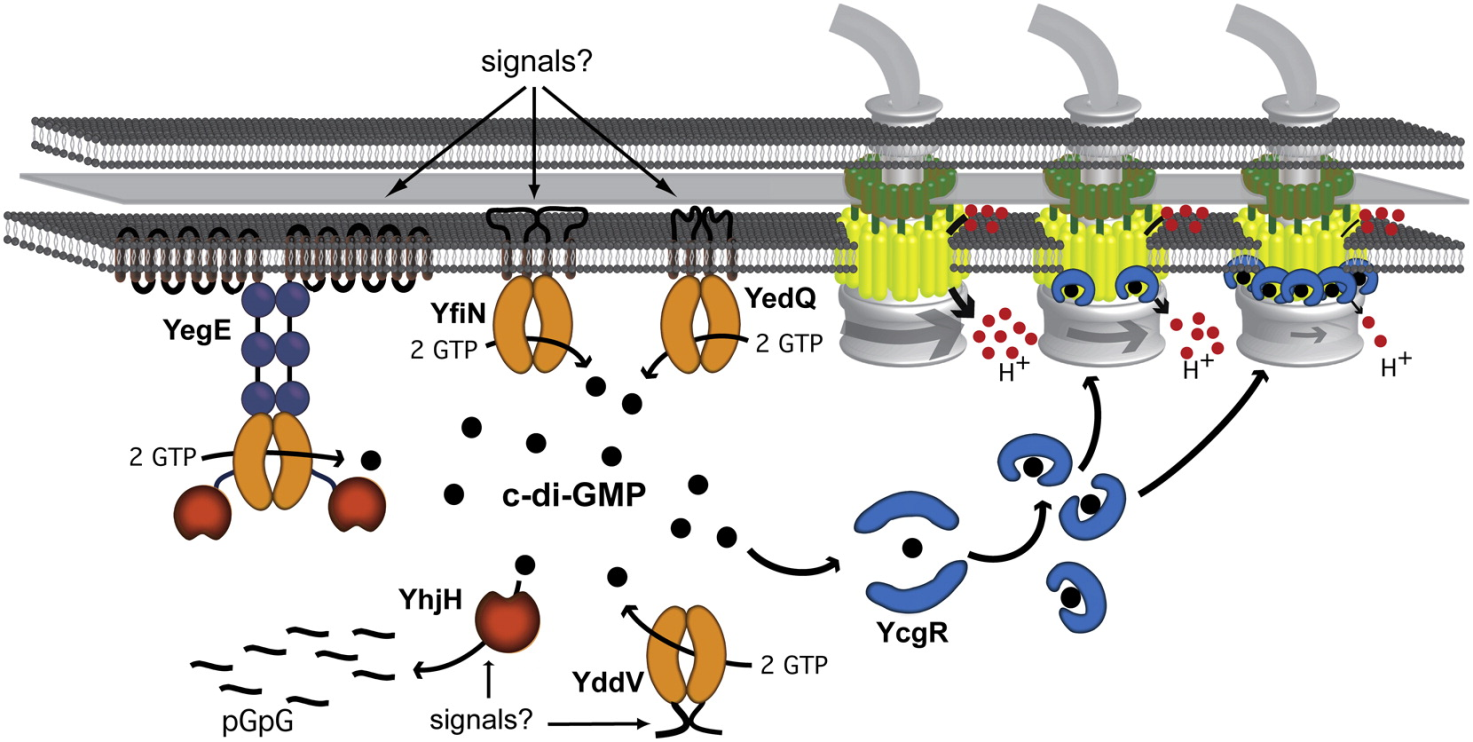 Jenal model
19
Bacillus c-di-GMP proteins
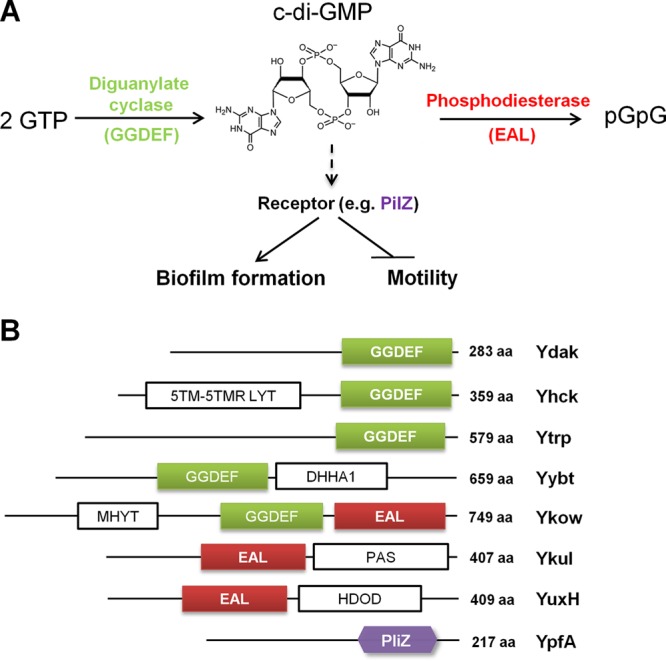 Swarming assay
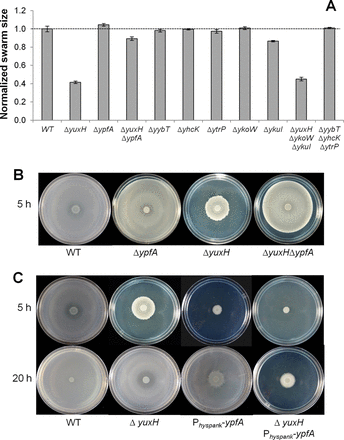 YhjH
YcgR
Chen et al. 2012
20
Bacillus YfpA interacts with MotA
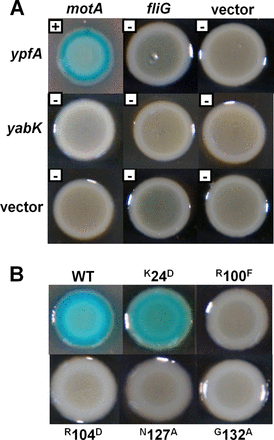 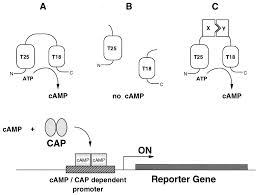 Two-hybrid assay
Chen et al. 2012
21
The flagellar motor is a sensor
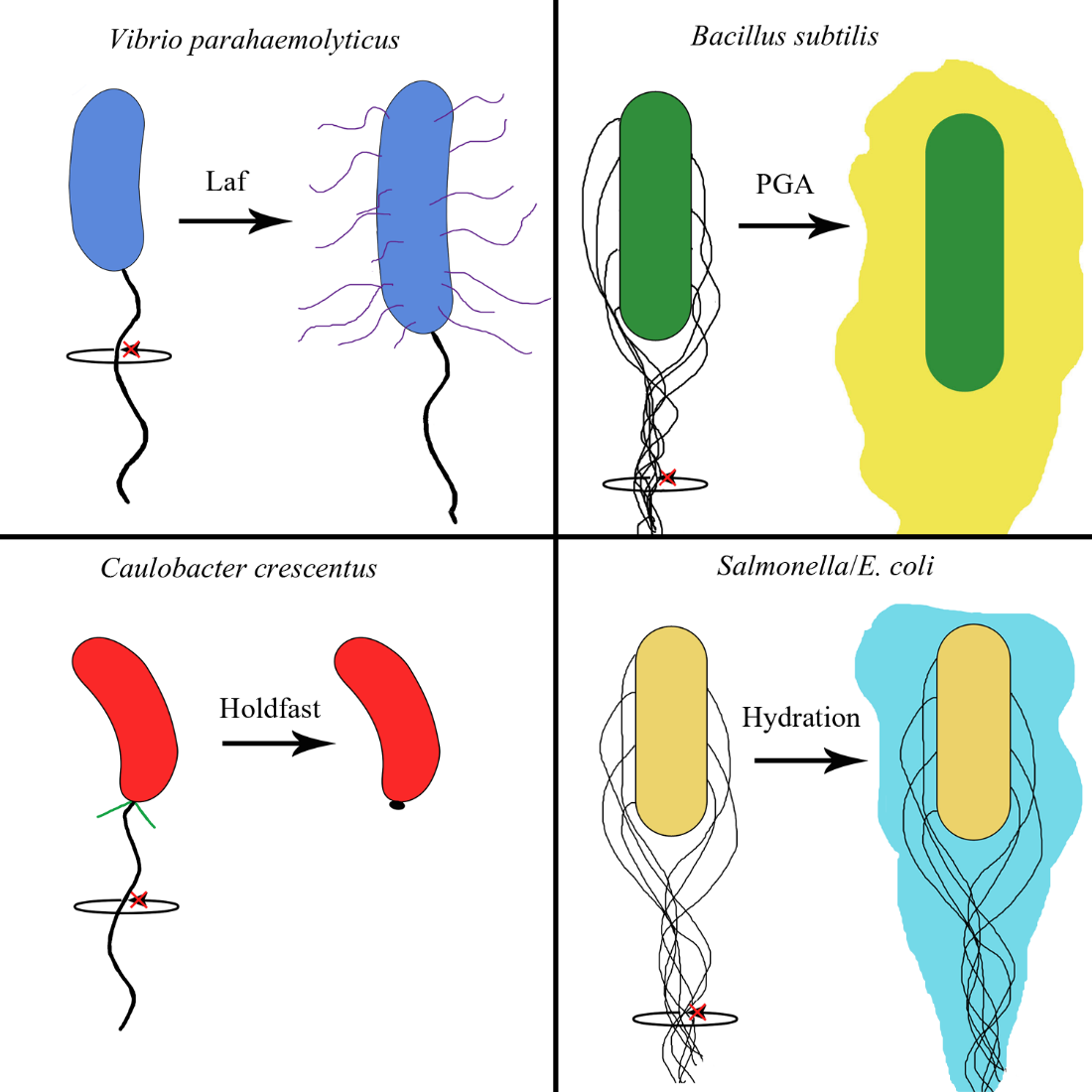 22
Extracellular polysaccharides (EPS) promote stickiness
or Biofilms
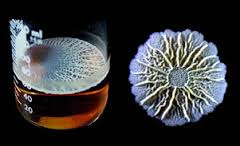 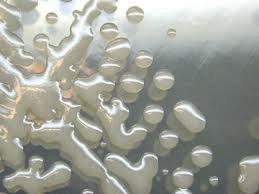 EPS
PGA
23
Mutations in the stators (MotAB) or a flagella-associated TCS
(DegSU) increase PGA synthesis in Bacillus subtilis
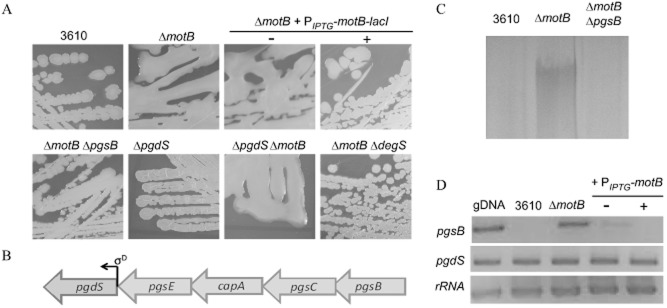 WT
Methylene blue stained
RT-PCR
pgsB operon controls PGA (polyglutamic acid) synthesis
pgdS is driven by a separate promoter and is not involved in PGA synthesis
Cairns et al. 2013
24
DegSU monitors motor conformation, and relays the information to the genome
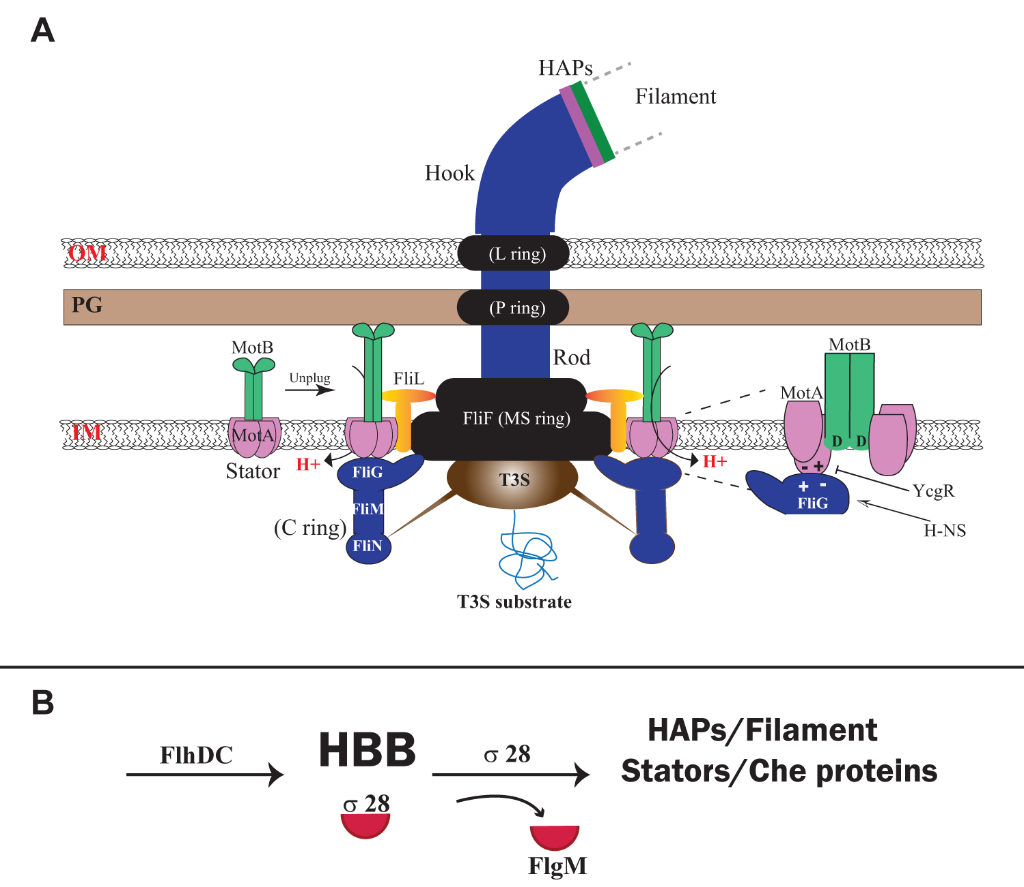 DegSU
HK
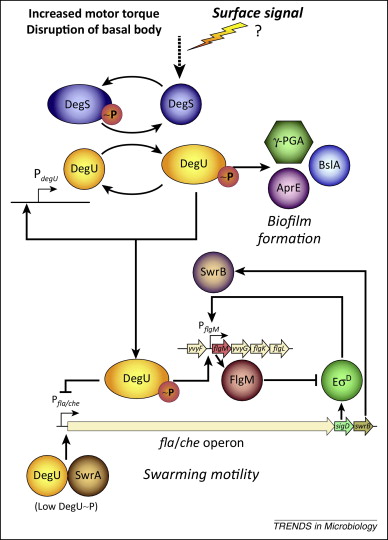 RR
25
A twist in the tale: A molecular clutch disables the B. subtilis motor in a biofilm
Blair et al. 2008
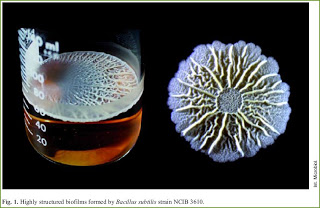 Crinkled colony
Pellicle
26
Bacillus subtilis EPS operon
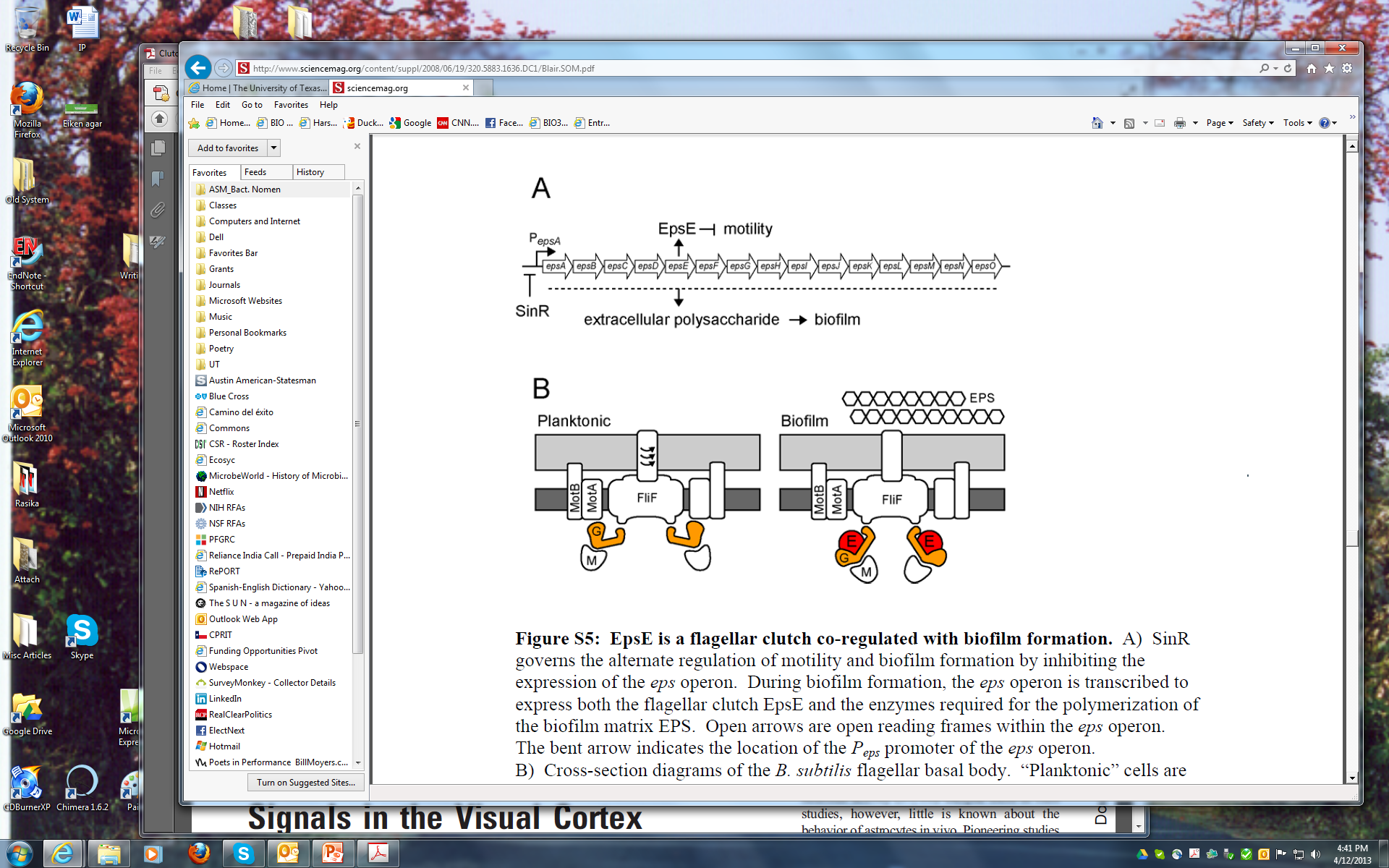 SinR governs the alternate regulation of motility and biofilm formation by inhibiting
expression of the eps operon
SinR mutants overexpress EPS and are non-motile – because they are sticky?
(Blair et al. 2008)
27
Motility inhibition is not due to biofilm matrix
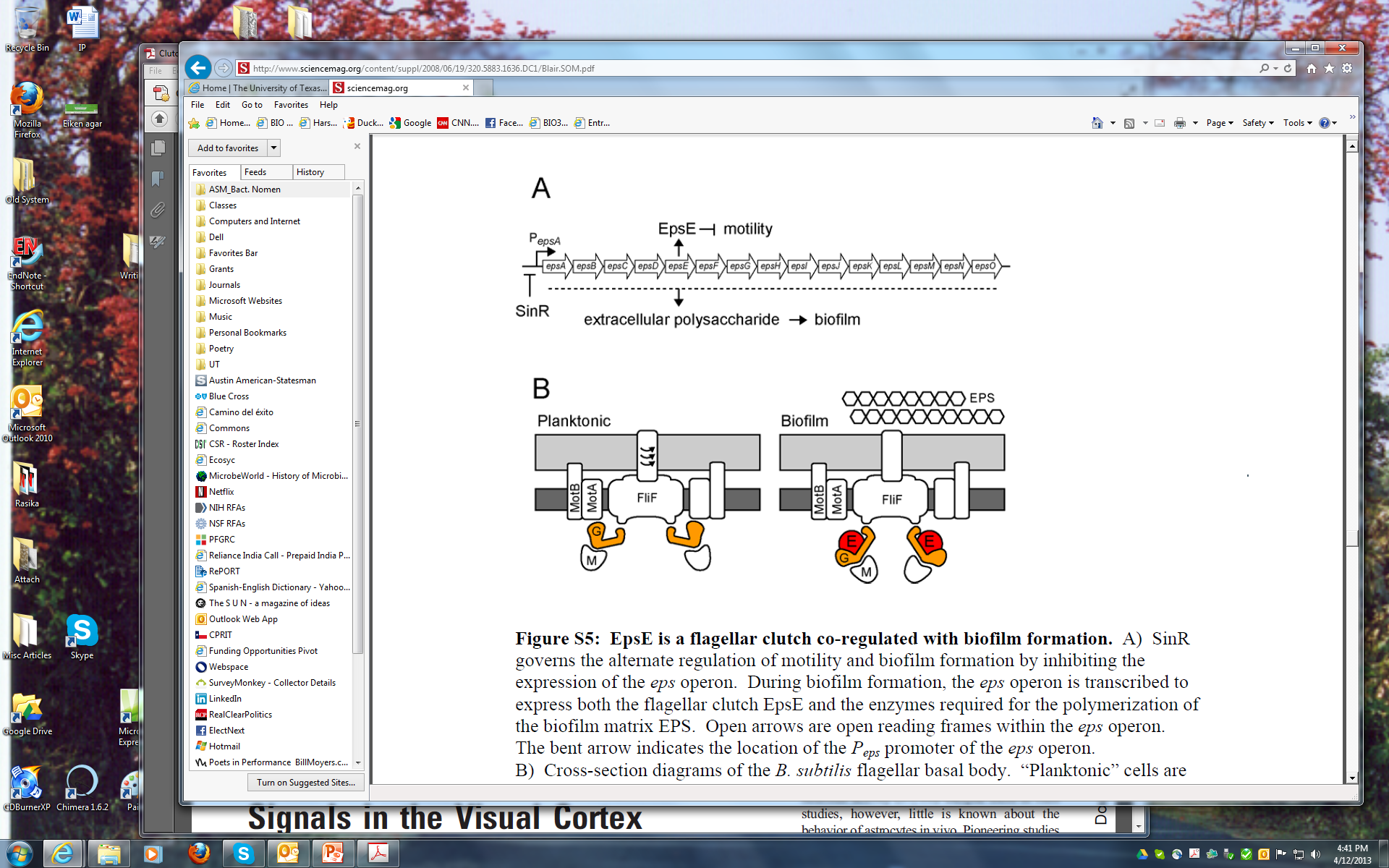 sinR-epsH double mutant does not make matrix  - but is still non-motile
Motile suppressors of the sinR-epsH double mutant mapped epsE
28
Model: EpsE acts as a clutch
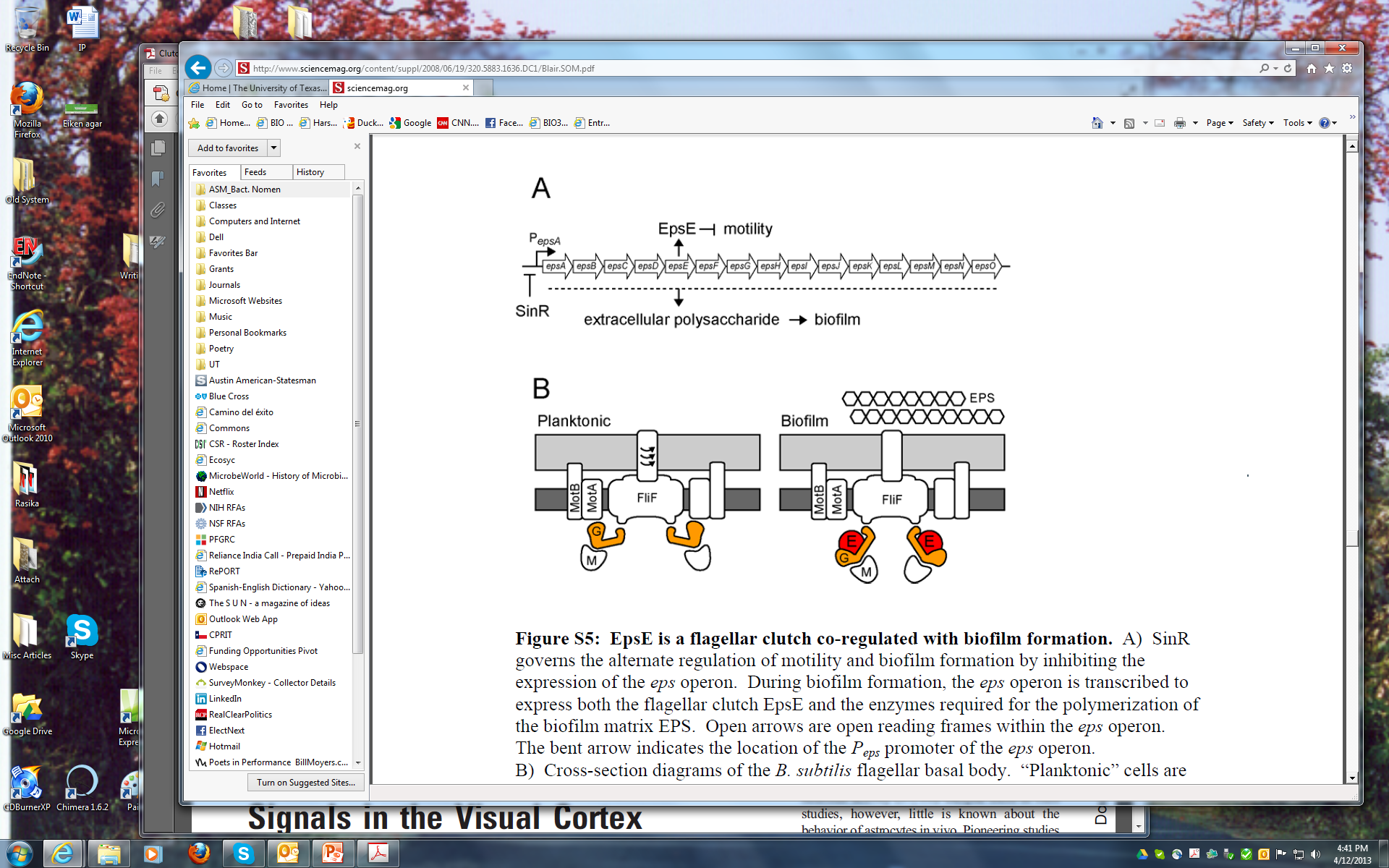 A. SinR governs the alternate regulation of motility and biofilm formation by inhibiting
expression of the eps operon. During biofilm formation, the operon expresses both the 
biofilm matrix and EpsE, a motility inhibitor.

B. EpsE disrupts FliG-MotA interaction.
29
Benefits of the clutch/break
Fast. Needs only EpsE/YcgR to stop motility

No need to get rid of flagella immediately, as they are expensive to make

If the biofilm thing doesn’t work out, can fall back on flagella to swim out again
30